The Pathology of Nervous SystemInternship/Explorations 14-15
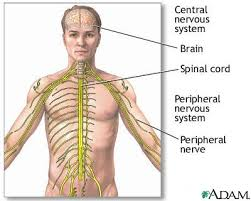 Cephalgia s/sx: Pain in the head above the eyes. AKA = ________________________cephal/ =___________________algia/ =_________________Migraine: Often proceeded by a warning aura and characterized by throbbing pain on one side of the head. s/sx: warning aura, N/V, sensitivity to light or sound, more common in woman.Cluster headache: Intensely painful headaches that affect one side of the head associated with tearing of the eyes and nasal congestion.S/sx: pain, nasal congestion, more common in men
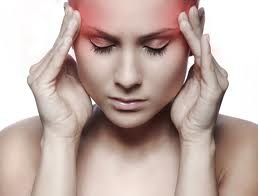 Encephalocele: Congenital herniation of brain substance through a gap in the skull. encephal/o = ____________-cele = ________________s/sx: neurological problems, ataxia (uncoordinated movements), seizures, vision problems, mental & growth retardationTx: Surgery to put the part of the brain that is outside the skull back into place and close the opening.
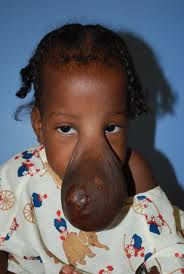 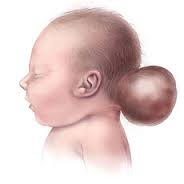 Meningocele: Protrusion of the meninges of the brain or spinal cord through a defect in the skull or spinal column forming a cyst filled sac filled with cerebrospinal fluid.Cause = ? (mystery)mening/o= ____________-cele = _______________s/sx: leg weakness, paralysis, scoliosis or club footTx: Surgical repair
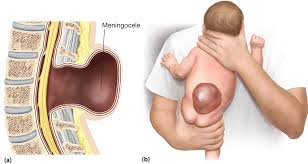 Hydrocephalus: Build up of fluid in the skull that leads to brain swelling.s/sx: eyes that gaze downward, irritability, seizures, separated sutures & sleepinesshydr/o = __________, cephal=____________ -us___________Tx: surgical insertion of a shunt
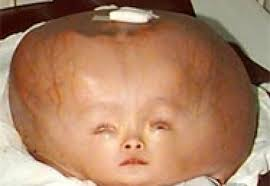 Meningitis______________=____________________________=___________________s/sx: severe headache, NECK STIFFNESS & photophobiaEncephalitis:____________=___________________________=___________________s/sx: fever, headache, confusion & possible seizures
Dementia: Slowly progressive decline in mental abilities – memory, thinking & judgment.s/sx: personality changes , neglect self or have catastrophic reactionsAlzheimer's Disease: Group of disorders involving parts of the brain that control thought, memory & language.s/sx: Memory loss, depression & irritability
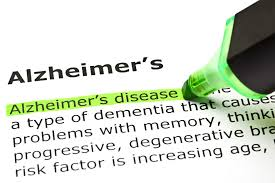 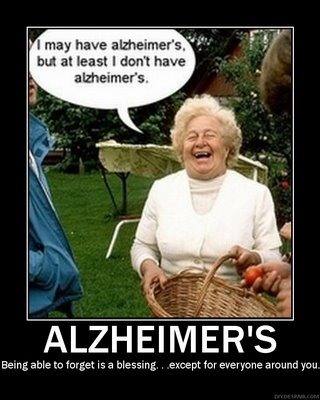 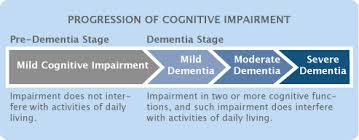 Parkinson’s Disease: Chronis degenerative CNS disorder.s/sx: muscle tremors, rigidity & slow shuffling gait
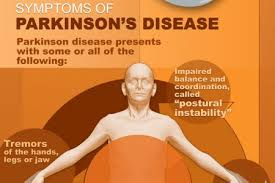 Reye’s syndrome: Potentially serious or deadly disorder in children, usually followed by a viral illness tx’d by aspirin.s/sx: vomiting & confusionTetanus: aka _______________Acute and potentially fatal infection of the CNS caused by toxin produced by tetanus bacteria.s/sx: spasms in jaw muscle or chest, neck or back with possible breathing problems
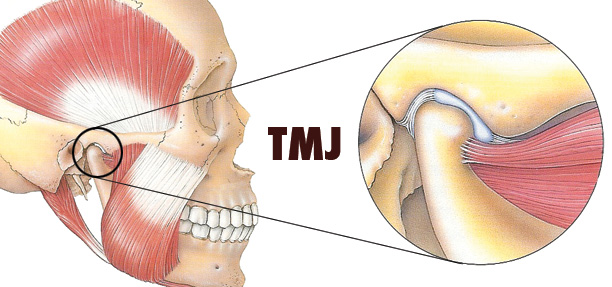 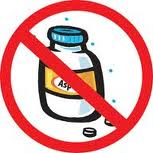 Amnesia: total or partial inability to recall past experiences.Delirium: Acute condition of confusion, disordered thinking or memory. s/sx: agitation or hallucinations
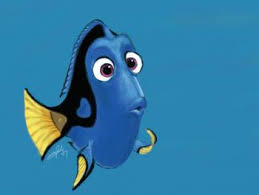 Concussion: Violent shaking up or jarring of the brain. s/sx: temporary loss of awareness, confusion, headache, vision problems, tinnitus or amnesia
Cerebral Contusion: Bruising of the brain tissue as a result of a head injury that caused the brain to bounce against the skull.
Cranial Hematoma –
 word sx = cranium, blood, tumor 
s/sx: vomiting & increased headaches
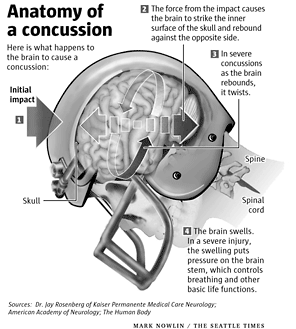 Traumatic Brain injury: A blow to the head or a penetrating head injury that damages the brain.
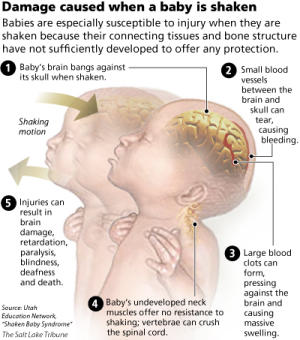 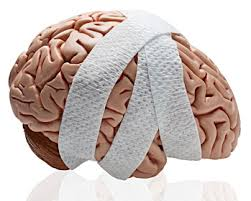 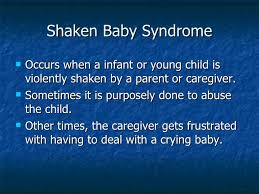 Shaken Baby Syndrome: Result of a child being violently shaken by someone.
Malignant Brain Tumor: Destroys brain tissue – Cancer begins in the brain.Benign Brain Tumor: Does not invade the brain tissue because it is surrounded by rigid bone, as it enlarges, it can damage brain tissue by placing pressure against the tissue from increased intracranial pressure.
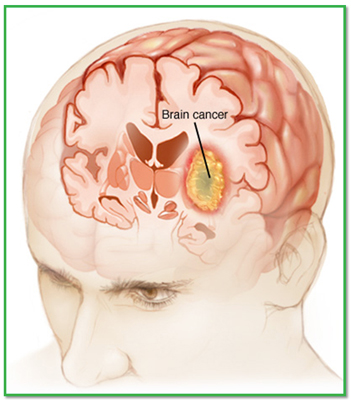 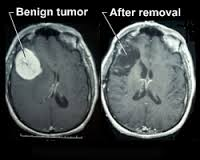 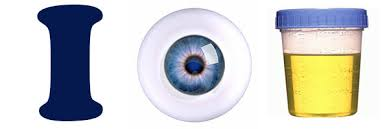 ICP = amt of pressure inside the skull.

Intracranial pressure
Symptom = causes sutures to separate
Cerebrovascular Accident a.k.a 
stroke 
abbreviation C V A
Damage to the brain due to blood flow disruption r/t a blood vessel being blocked or ruptured.
S/sx: right/left sided weakness
Ischemic Stroke: Flow of blood to the brain is blocked.
s/sx: changes movement, senses, and speech
T I A
Transient Ischemic Attack: TEMPORARY interruption in blood supply to the brain. Transient = quickly passing 
s/sx: numbness, blurred vision, or dizziness
Hemorrhagic stroke: Blood vessel in the brain leaks or an aneurysm ruptures.
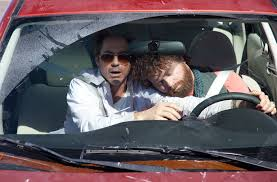 Sleep disorders -
Insomnia: Prolonged or abnormal inability to sleep.
Somnambulism: Walking or performing other activities while sleeping.
Narcolepsy: Sleep disorder consisting of sudden and uncontrollable brief episodes of falling asleep during the day.
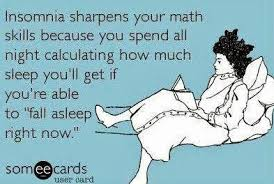 More diseases of N.S.
Multiple Sclerosis – Progressive autoimmune disorder characterized by inflammation that causes demyelination of the myelin sheath.
Bell’s Palsy: Temporary paralysis of the seventh cranial nerve that causes paralysis only to the affected side of the face.   ~numbness~
S/sx: inability to close eye of affected side, pain, tearing, drooling, impairment with taste, and      ear sensitivity.
Amyotrophic Lateral Sclerosis (ALS) a.k.a Lou Gehrig's Disease – rapidly progressive disease attacks the nerve cells responsible for controlling voluntary muscles.
Guillain-Barre Syndrome – Inflammation of the myelin sheath of the peripheral nerves characterized by rapidly worsening muscle weakness. – can lead to temporary paralysis
continued
Trigeminal Neuralgia: Sever lightening like pain r/t inflammation of the 5th cranial nerve.
s/sx Sudden intense pain to cheeks, lips, gums & side of face
Cerebral Palsy: condition with muscle control spasticity, speech defects and other neurological deficiencies due to damage affects the cerebrum
S/sx uncontrolled body movements shaking/jerking
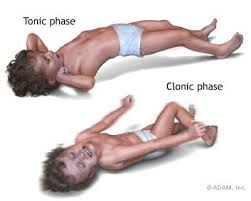 Epilepsy:
Chronic neurological condition characterized by episodes of recurrent seizures of varying severity.
	- violent shaking or loss of consciousness
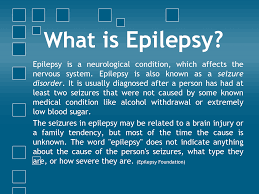 Peripheral Neuropathy
Disorder of the nerves that carry info to and from the brain and spinal cord.
Pain, loss of sensation. Inability to muscles (arms/legs)